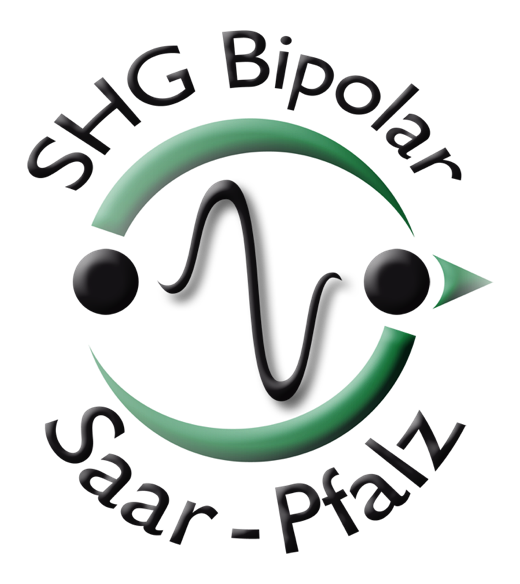 26.01.20
Homburg / Saar
Inhaltsverzeichnis
• was ist Glück?
• was kann ich tun, damit es 
   mir wirklich schlechter geht?
• was ist die Mitte?
was ist
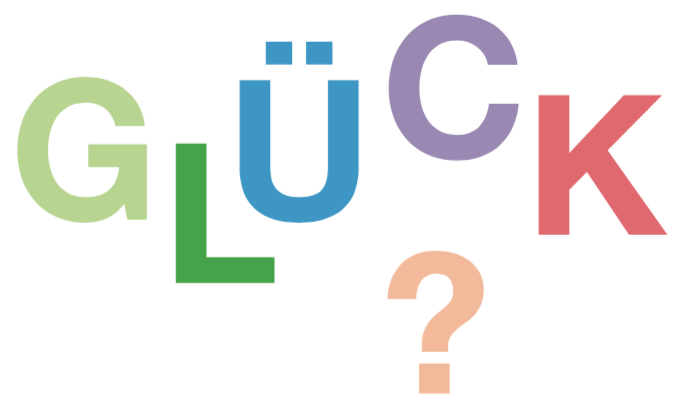 Wege zum Glück
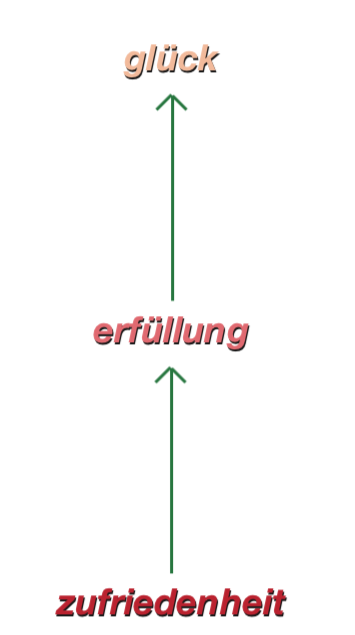 Glücksdefinition aus anderen Kulturkreisen - Griechenland
Glücksdefinition aus anderen Kulturkreisen - Griechenland
Bewertung
Glücksdefinition aus anderen Kulturkreisen - Frankreich
Glücksdefinition aus anderen Kulturkreisen - Deutschland
Glücksdefinition aus anderen Kulturkreisen - Deutschland
Fazit:
Glücksdefinition aus anderen Kulturkreisen - USA
Glücksdefinition aus anderen Kulturkreisen - Asien
Glücksdefinition aus anderen Kulturkreisen - Asien
Glücksdefinition aus anderen Kulturkreisen - Asien
Was kann ich tun, damit es mir wirklich schlechter geht?
Medis abrupt absetzen
traurige Musik hören
sich vernachlässigen
Bude vermüllen
ungesunde Ernährung
Krankheit nicht akzeptieren
sich isolieren
schlechte Gesellschaft
Ärzte und Therapeuten meiden
Therapie anderen überlassen
Unglücksnachrichten verfolgen
Selbstvorwürfe 
katastrophieren
diskutieren mit Ignoranten
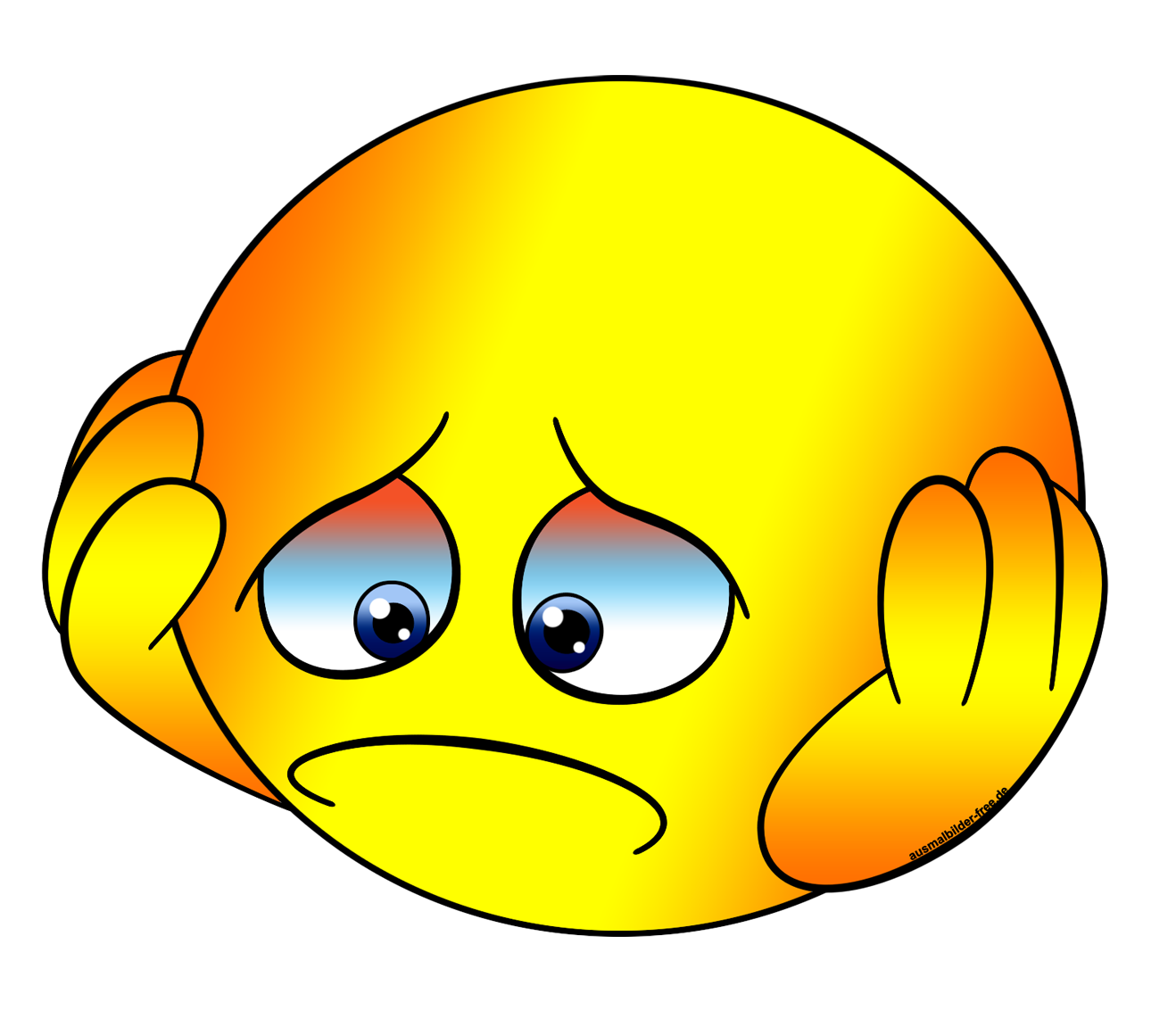 Was ist die Mitte?
Die Mitte des Körpers ist der Bauchnabel
Die Mitte befindet sich zwischen zwei in Opposition stehenden Extreme
Die Mitte ist der „Goldene Weg“
Die Mitte ist zentriert
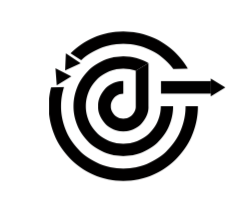